VORLAGE FÜR EINE RISIKO- UND CHANCENMATRIX
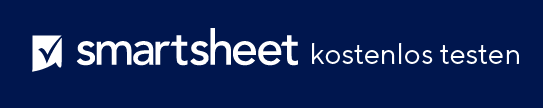 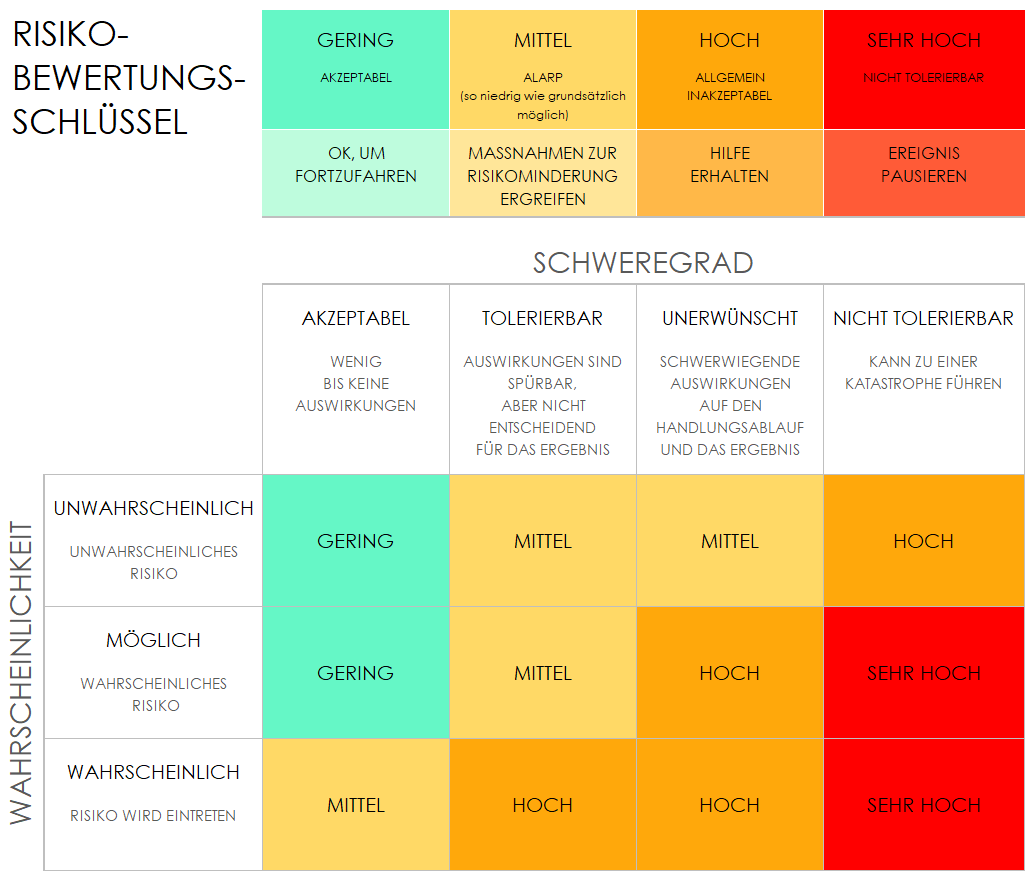 RISIKO- UND CHANCENMATRIX
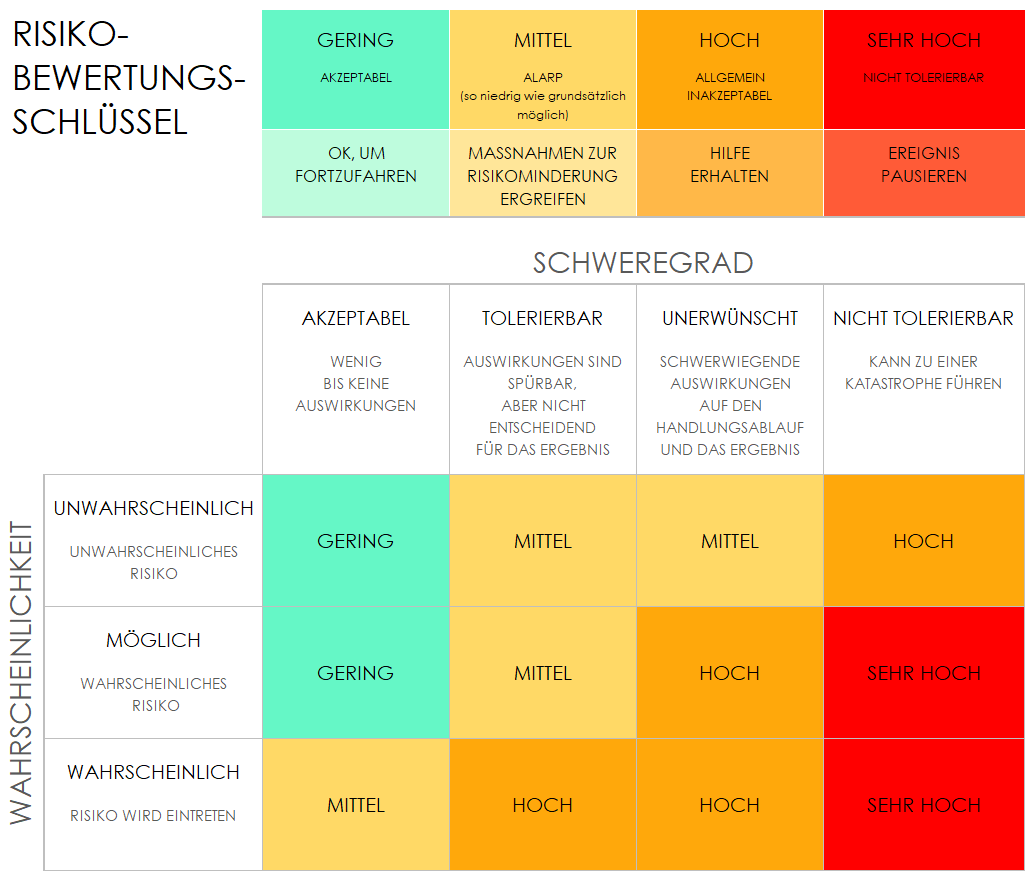